CRC Project on Robust Transcript Discovery and Quantification from Sequencing Data
Dec. 22, 2011 live call
UCONN: Ion Mandoiu, Sahar Al Seesi
GSU: Alex Zelikovsky, Serghei Mangul, Adrian Caciula
Lifetech PI: Dumitru Brinza
Outline
SNV calling from RNA-Seq reads
Transcriptome reconstruction update
SNV Calling from RNA-Seq Reads
RNA-Seq typically used for gene expression analysis
SNV calling from RNA-Seq data?
Much less expensive than genome sequencing
Motivated by project in personalized genomic-guided immunotherapy, where we only need expressed variants
Hybrid Approach Based on Merging Alignments
Transcript mapped reads
Transcript Library
Mapping
mRNA reads
Mapped reads
Read Merging
Genome mapped reads
Genome Mapping
Converting Transcriptome Alignments to Genome Coordinates
Transcriptome alignments
C
A
Convert to genome coordinates
Merging Rules for Short Reads
Merging Local Alignments of ION Reads: HardMerge at Base-Level
Input: SAM files with alignments from genome and transcriptome mapping

The following alignments are filtered out
Any local alignments of length <= 15 bases
All alignments of read that has alignments on different chromosomes or different strands

Key idea: a read base mapped to multiple locations is discarded

Output alignments are generated from contiguous stretches of non-ambiguously mapped bases, based on the unique genomic location of these bases
Subject to the above filtering criteria
HardMerge Example
Input alignments in genome coordinates:
Filter multiple local alignments/sub-alignments
Output alignment:
HardMerge
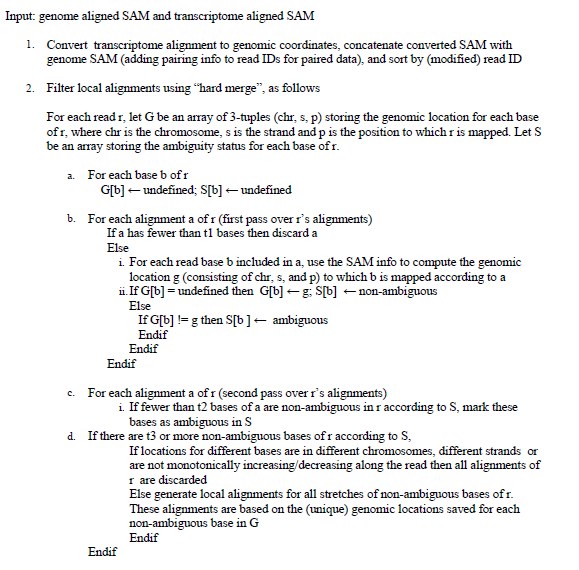 SNV Detection and Genotyping
Locus i
Reference
AACGCGGCCAGCCGGCTTCTGTCGGCCAGCAGCCAGGAATCTGGAAACAATGGCTACAGCGTGC
AACGCGGCCAGCCGGCTTCTGTCGGCCAGCCGGCAG
  CGCGGCCAGCCGGCTTCTGTCGGCCAGCAGCCCGGA
   GCGGCCAGCCGGCTTCTGTCGGCCAGCCGGCAGGGA
      GCCAGCCGGCTTCTGTCGGCCAGCAGCCAGGAATCT
          GCCGGCTTCTGTCGGCCAGCAGCCAGGAATCTGGAA
               CTTCTGTCGGCCAGCCGGCAGGAATCTGGAAACAAT
                      CGGCCAGCAGCCAGGAATCTGGAAACAATGGCTACA
                         CCAGCAGCCAGGAATCTGGAAACAATGGCTACAGCG
                         CAAGCAGCCAGGAATCTGGAAACAATGGCTACAGCG
                            GCAGCCAGGAATCTGGAAACAATGGCTACAGCGTGC
Ri
r(i) : Base call of read r  at locus i
εr(i) : Probability of error reading base call r(i)
Gi    : Genotype at locus i
SNV Detection and Genotyping
Use Bayes rule to calculate posterior probabilities and pick the genotype with the largest one
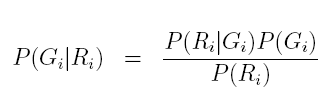 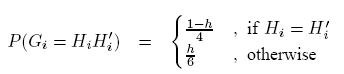 SNVQ Model
Calculate conditional probabilities by multiplying contributions of individual reads
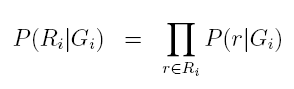 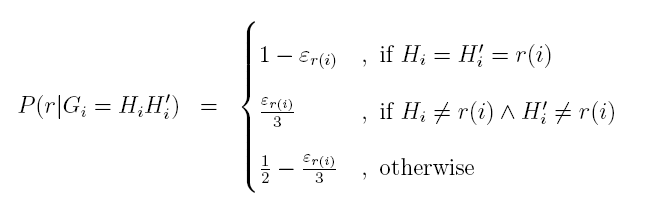 ERCC SNV Simulation
Random SNVs were inserted to the ERCC reference with probability 0.005
The modified ERCC sequences were appended to the reference genome
For each ERCC, one exon transcript annotation where added to the Ensembl64 transcript library (GTF).
tmap indices where for the reference genome and transcriptome including the ERCCs with the simluated SNVs
HBR Sample Statistics
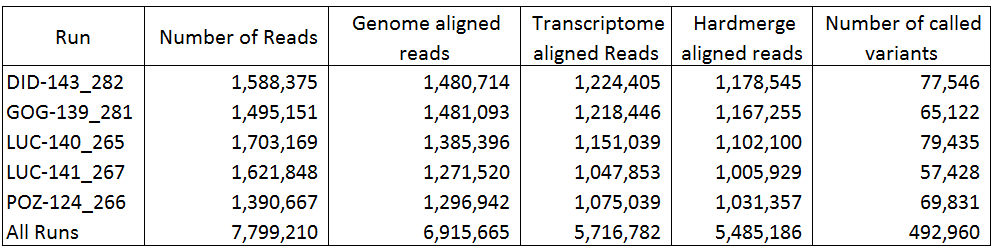 UHR Sample Statistics
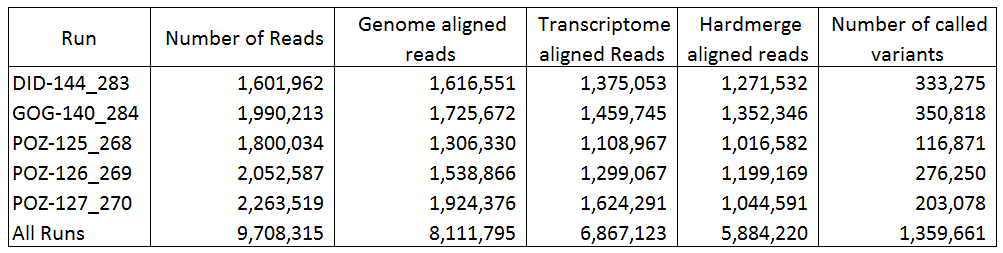 Comparing SNVQ & Samtools on HardMerge Alignments
Comparing SNVQ & Samtools on HardMerge Alignments
Whole Transcriptome Comparison on NA12878 Illumina Reads
Plugin Interface
Plugin Output
Outline
SNV calling from RNA-Seq reads
Transcriptome reconstruction update
Challenges and Solutions
Challenge: Read lengths are currently much shorter then transcripts length
Phasing “free” exons(no direct evidence from reads) during assembly is challenging
Solutions : Statistical reconstruction method 
fragment length distribution
Candidate Transcripts:
1
2
3
4
5
6
7
1
2
3
4
5
6
7
t1 :
1
3
4
5
6
7
t2 :
1
2
3
4
5
7
t3 :
1
3
4
5
7
t4 :
Exon 2 and 6 are “free” exons : no direct evidence from reads
ILP based Transcriptome Reconstruction from PE reads
SE(from PE)
Splicing Graph : candidate transcripts
PE
ILP based filtering of candidate transcripts
Splicing Graph
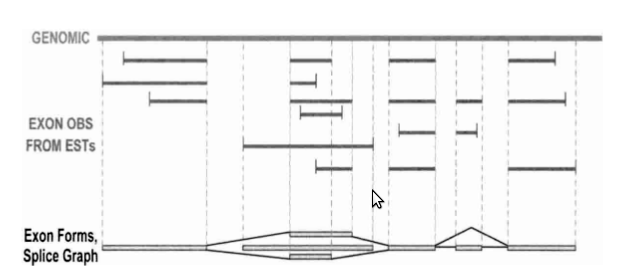 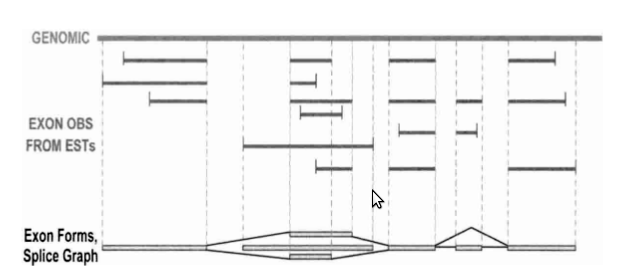 Genome Research(2004) : The Multiassembly Problem: Reconstructing Multiple Transcript Isoforms From EST
Naive ILP formulation
Variables:	
y(t) = 1 iff candidate transcript t is selected, 0 otherwise
x(p) = 1 iff the pe read p is mapped within 1 std. dev.
Objective:

Constraints:
(1)


(2)
for each read pj  at least one transcript is selected
number of reads mapped within 1 std. dev.  ~68%
Sophisticated ILP Formulation
Consider reads mapped within >1 std.dev.
Integrate reads with different fragment length 
Prepare libraries with different insert sizes
reduce number of “free” exons
Preliminary results
Note : results are on ~20% of UCSC genes